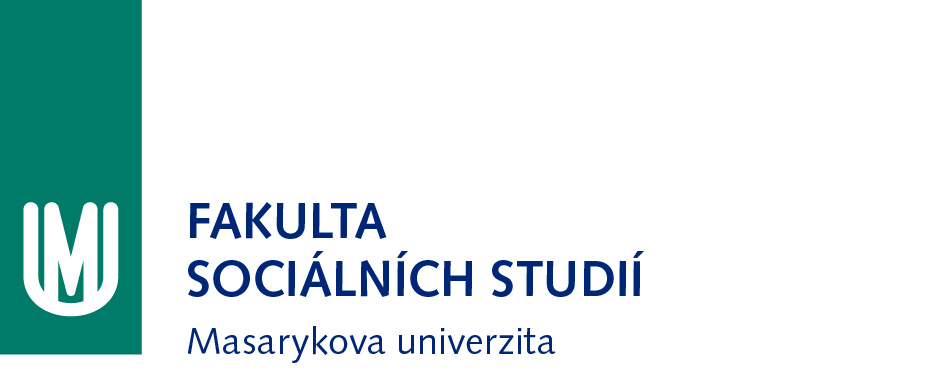 Sociologie byrokracie, autorita




Tomáš Doseděl
dotomas@mail.muni.cz
www.fss.muni.cz
Jak vzniká autorita?
Jak vzniká autorita
Gender (pohlaví)
Věk
Bohatství (oblečení)
Fyzické vlastnosti

Více vlastností (starší bohatá žena): 					intersekcionalita
Panství
Tradiční
Charismatické
Legální
Panství
Tradiční
	autoritu má ten, kdo ji zdědil
Charismatické
	autoritu má ten, kdo je „typ vůdce“
Legální / byrokratické
	autoritu má ten, komu ji dají pravidla

						Max Weber
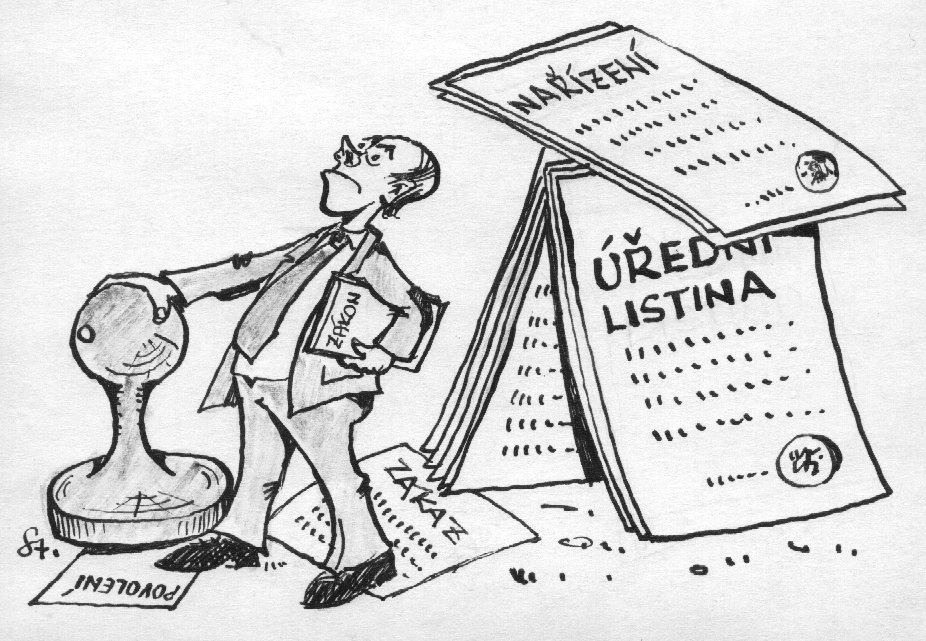 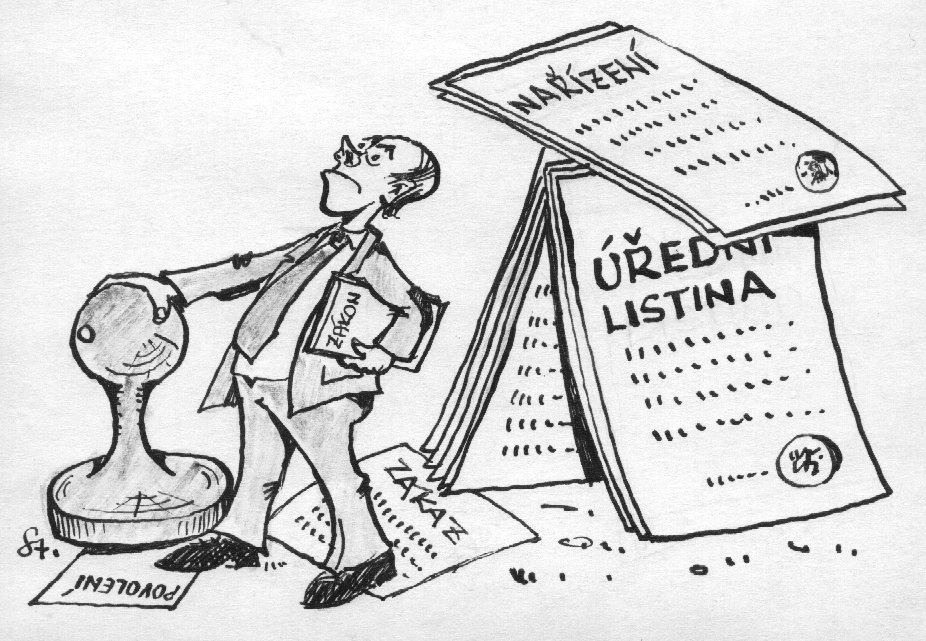 Byrokratická organizace
Zaměstnanci
Jsou specialisté na svou práci
Kryštof Harant z Polžic a Bezdružic byl český spisovatel, šlechtic, válečník, cestovatel, hudebník a diplomat ve službách Rudolfa II
Byrokratická organizace
Zaměstnanci
Jsou specialisté na svou práci
Christopher the Bastard from Afterspoons and Without Satellites
Byrokratická organizace
Zaměstnanci
Jsou specialisté na svou práci
Mají jasně stanovenou hierarchii
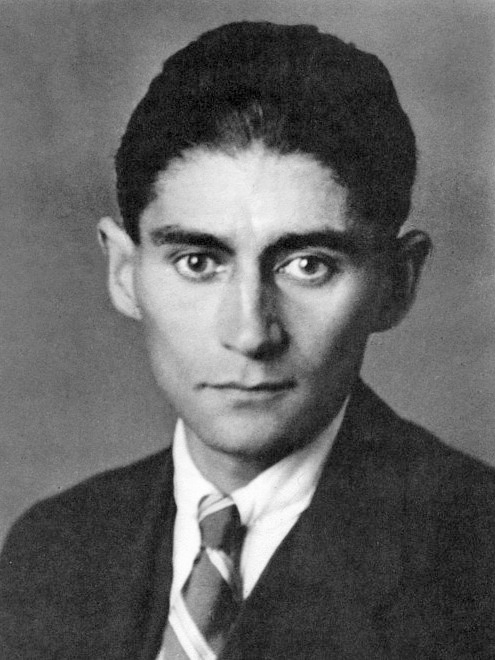 Byrokratická organizace
Zaměstnanci
Jsou specialisté na svou práci
Mají jasně stanovenou hierarchii
Řídí se výhradně psanými pravidly
A proto jednají neosobně

Franz Kafka: Proces, Zámek…
Byrokratická organizace
Zaměstnanci
Jsou specialisté na svou práci
Mají jasně stanovenou hierarchii
Řídí se výhradně psanými pravidly
A proto jednají neosobně
Nevlastní spravovaný majetek, dostávají plat
Byrokratická organizace
Existuje jen v ideálním světě
Reálné organizace splňují charakteristiky Weberovy byrokracie jen částečně
Dochází k „dysfunkcím byrokracie“
Dysfunkce byrokracie
Přílišný důraz na pravidla a jejich dodržování, původní cíl se vytrácí (R. K. Merton)
Trénovaná neschopnost, přílišné spoléhání na pravidla (Thorstein Veblen)
Bludný kruh byrokracie – rozhodnutí dělají lidé, kteří jsou příliš vzdálení od skutečných problémů, ale dopadají na ty, kterých se ty problémy týkají
Příliš mnoho autority
Stanfordský experiment
Phillip Zimbardo (Zimbardův experiment)
12 vězňů + 12 dozorců z řad studentů
Pravidla chování vězňů
Dozorci mají za úkol ovládnout vězně, zjednat si autoritu bez použití násilí
Všichni vědí, že se jedná o hru
Stanfordský experiment
Po šesti dnech experiment předčasně zastaven
Vzpoura vězňů
Kruté tresty dozorců
Pět vězňů předčasně odešlo
Jeden vězeň se psychicky zhroutil
Stanfordský experiment
Závěr: I obyčejný psychicky zdravý člověk bez násilných sklonů může pod tlakem okolností jednat nestandardně
Příliš mnoho autority
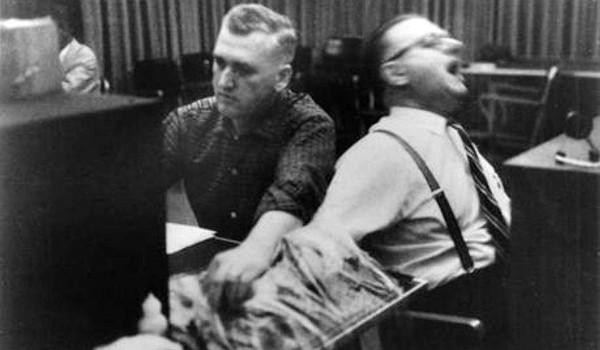 Milgramův experiment
Respondent má za úkol trestat (neexistujícího) žáka elektrickým šokem za špatné odpovědi
Maximální hodnota 435 V
Od 75 V „žák“ naříká, od 120 V křičí bolestí
Pokud respondent váhá, vedoucí experimentu ho povzbuzuje
Milgramův experiment
63 % respondentů došlo až k nejvyšším hodnotám
Pokud žák nevydával žádný zvuk, došlo k nejvyšším hodnotám 100 % respondentů 
Pokud byl respondent a žák v jedné místnosti, došlo k nejvyšším hodnotám 40 % respondentů
Pokud se experimentu účastnily jen ženy, došlo k maximům 65 %
Milgramův experiment
Závěr: i obyčejný psychicky zdravý člověk je schopen působit bolest, pokud k tomu dostane pokyn (striktní příkaz není potřeba)
Vysoce funkční byrokracie
Modernita a holocaust
Zygmunt Bauman
Holocaust jako příklad dokonalé byrokratické organizace
Bez moderní průmyslové společnosti a dokonalého byrokratického systému by nebyl možný
Modernita a holocaust
Byrokratická definice
Splňuje určité charakteristiky: židovský původ ve třech předchozích generacích
Je uveden v odděleném registru obyvatel
Je označen: 	písmeno J v cestovním pasu, hvězda na oblečení
Modernita a holocaust
Byrokratická definice
Dehumanizace
Propaganda o šíření nemocí
Propaganda o čisté rase
Propaganda o vraždách dětí
Modernita a holocaust
Byrokratická definice
Dehumanizace
Rozkaz autority
Rozhodnutí o konečném řešení židovské otázky
Nacističtí zločinci se odvolávali na to, že „jen plnili rozkazy“
Modernita a holocaust
Byrokratická definice
Dehumanizace
Rozkaz autority
Roztříštěná zodpovědnost
Kdo dá razítko do pasu, není vrah
Kdo napíše jméno do seznamu, není vrah
Kdo vyvěsí seznam na nádraží, není vrah
Kdo řídí vlak, není vrah
…
Modernita a holocaust
Byrokratická definice
Dehumanizace
Rozkaz autority
Roztříštěná zodpovědnost

Kategoriální vražda (Bauman) 6 milionů Židů, celkem 11-17 milionů lidí
Dotazy a připomínky?
dotomas@mail.muni.cz